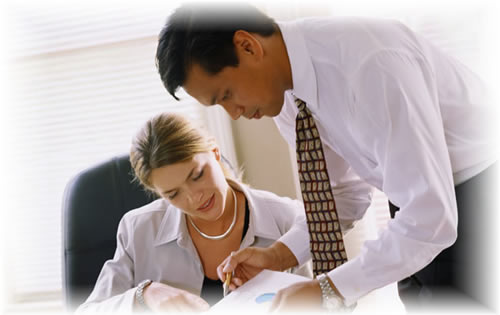 Introduction to Human Resource Management
Dr. Aruna  Gamage
Senior Lecturer
University of Sri Jayewardenepura
Learning Outcomes
What is an organization?
What is Management?
What is Human Resource Management?
Generic Purpose of HRM
Strategic Goals of HRM and Objectives of HRM
Functions of HRM
Responsibility of HRM
2
Organization
It is an economic or social entity composed of a group of people who interact with each other for the purpose of achieving a common goal.
3
Organization
Organization may be either profit oriented or non-profit oriented. It may belong to public sector or private sector.

Any how, the basic building block of any organization is its people
4
What is Management?
Getting things done  through others (People)


Management is the efficient and effective utilization of resources to achieve goals of an organization.
5
Management is the process of planning, organizing, leading and controlling of human, physical, monetary and informational resources in order to achieve organizational goals effectively and efficiently.
6
What is Human Resource Management ?
HRM is the efficient and effective utilization of Human Resources to achieve goals of an organization.
7
Organizational goals
Goals refer to desired targets to be achieved in future. The basic goal of any organization should ideally be to serve the human society. In order to achieve the above-mentioned basic goal, the organization establishes specific goals.
8
Organizational Specific goals
To increase net assets of owners
Enhance employee welfare and development
Maximize customer satisfaction
Maintain market share
Fulfill social responsibility
Achieve financial stability
Increase quality of the product
9
Human Resources
Human Resources are employees who work for the Organization being concerned. 

It is not an overstatement that HR is the most significant resource compared with other resources such as financial resource, physical resources etc.
10
Unique characteristics of HR
It is animate, active and living
It has the ability to think, feel and react
Its value appreciate with the passage of time
It has the ability to influence on determining their wages and salaries
11
Unique characteristics of HR
It has the ability to organize as unions
Behavior is complex and unpredictable
Creativity and innovative power
Human resource make decisions about all other resources
12
Discuss
“Other resources make things possible, but only human resource make things happen”
13
HRM is the core of management
MANAGE – MEN –T
Tactfully
14
Efficiency
This is all about “doing things right”. Efficiency is connected with the use of inputs. If anything is done with a minimum use of resources with no wastage and dumps, the way it is done is  efficient.
15
Effectiveness
It is about “doing the right thing”. Effectiveness denotes that resources must be used to achieve intended objectives within the intended time constraints.
16
17
Efficient utilization of HR
Optimum use of employees by eradicating or minimizing wastage. It means utilizing the right employee in the right number at the right time at the right cost.
18
Effective utilization of HR
Use of HR for organizational effectiveness, which is the extent to which organizational goals have been realized. It involves utilization of employees to accomplish goals of the organization.
19
Generic Purpose of HRM
The Generic Purpose of HRM is to generate and retain an appropriate and contented workforce, which gives the maximum individual contribution to the Organizational success.
20
21
Strategic goals of HRM
To improve Employee Productivity
Employee Development 
To increase Quality of Work Life
To ensure Legal Compliance
22
To improve employee productivity
Employee productivity is the ratio between employee outputs to employee inputs.  Employee productivity improvement must be achieved for the progress of success. Thus, productivity improvement means doing better tomorrow than today.
23
Employee Development
Employee development refers to the provision of opportunities as many as possible to accomplish employees’ personal objectives, improvement of their career development through the development of knowledge, skills and attitudes.
24
To increase quality of work life
This is intended that the degree of employees’ participation or involvement in making employment decisions is increased.  Specially regarding the decisions which affect them.
25
To ensure legal compliance
HRM in an organization must be performed in compliance with legitimate provisions imposed by labour laws.
26
Objectives of HRM
To procure  right people, at the right time to do the right job
To retrain the more appropriate employees with the organization
To control employee cost
To motivate employees
To get and improve employee commitment
27
Functions of HRM
Job Design
Job Analysis 
Human Power Planning
Recruitment 
Selection
Hiring 
Induction
Performance Evaluation
28
Functions of HRM
Pay Management
Training and Development 
Employee Movements
Welfare Administration 
Safety and Health Administration 
Discipline Administration 
Grievance Handling 
Labor Relations
29
Relationship among HR functions
HRM functions are interrelated. For example, pay management can be done successfully by doing job analysis successfully. Performance evaluation gives inputs to perform the function of training and development.
30
Relationship among HR functions
Some HRM functions are interdependent. Success of a one function has a direct impact determining the success of another function.
31
Organizational Goals and Objectives
Generic Purpose of HRM
Strategic Goals of HRM
Objectives of HRM
Functions of HRM
32
Significance of HRM
Human resources are the most important resource that managers use to achieve organizational goals and objectives
Quality of other functional fields of management heavily depends on the quality of HRM
HRM is the responsibility of every manager
33
Responsibility of HRM
The responsibility of HRM functions rests with every manager in the organization. Every manager has subordinates to be managed. Thus, HRM is a responsibility of all those who manage people.
34
Question  & answer
 session
35
Thank you
36